Auti
Najnoviji modeli
uvod
Danas se proizvode najnoviji modeli auta.
Dobili su :
Navigaciju
Klimu
Snimke i drugo…
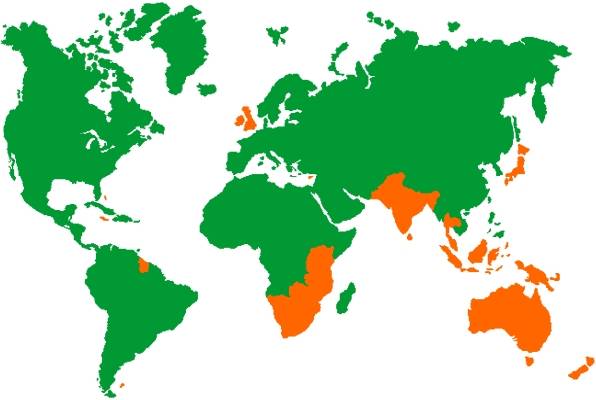 KAKO SE RAZLIKUJU:
Vrste auta su: manualni i automatski.
U Engleskoj, Australiji, Novom Zelandu i još nekim mjestima u autima imaju volan na lijevoj strani.
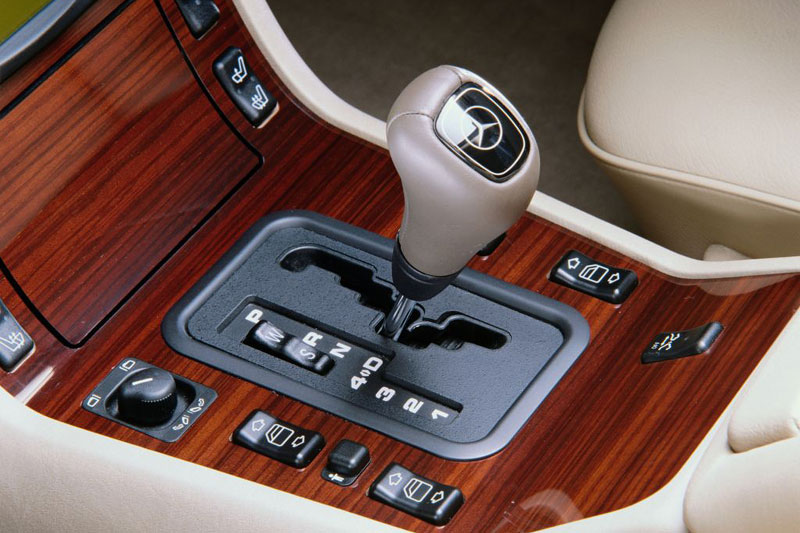 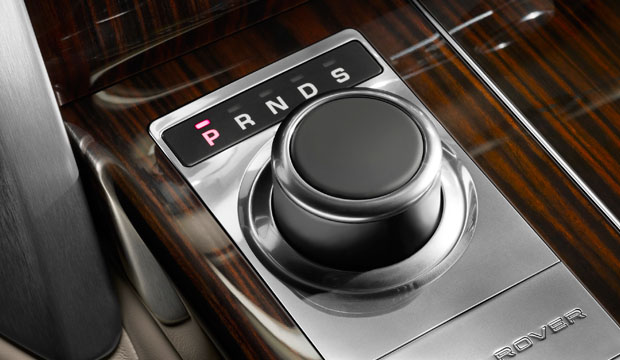 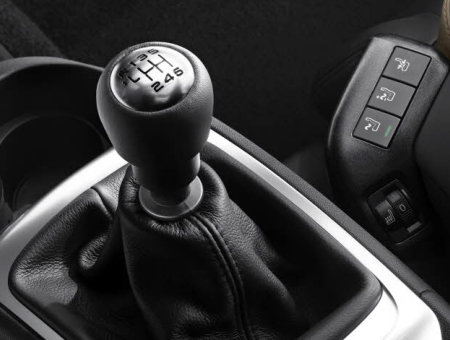 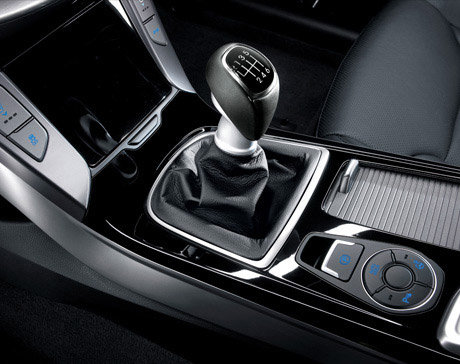 Njemačke marke automobila
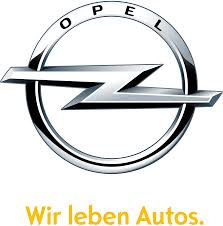 Njemačke marke su : Opel, Audi, BMW, Mercedes i Volkswagen.
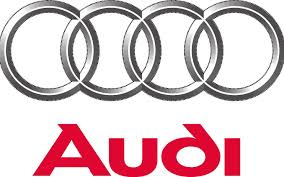 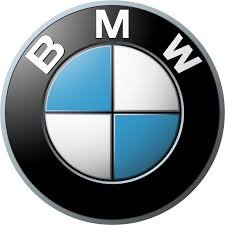 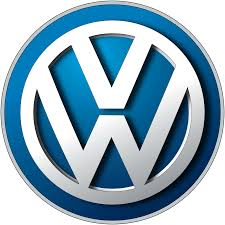 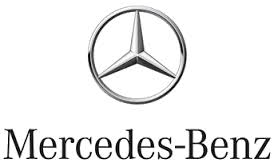 Francuske marke automobila
Francuske  marke su : Citroen,Renault i Peugeot.
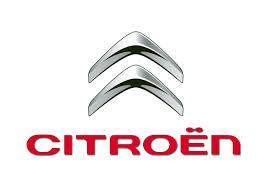 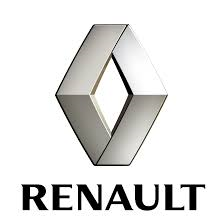 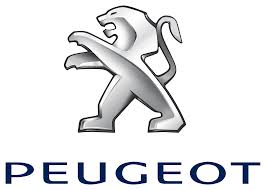 Američke marke automobila
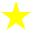 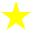 Američke marke su : Ford i Chevrolet.
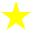 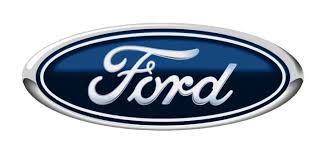 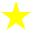 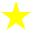 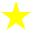 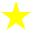 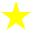 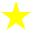 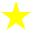 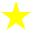 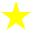 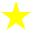 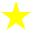 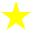 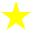 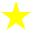 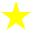 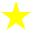 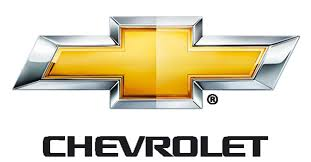 Japanske Marke automobila
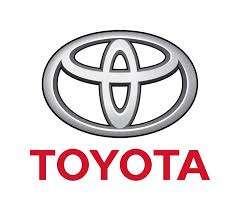 Japanske marke su:  Mazda, Toyota, Nissan,Subaru i  Suzuki.
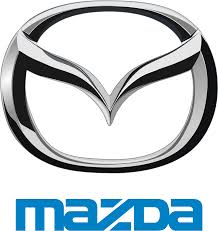 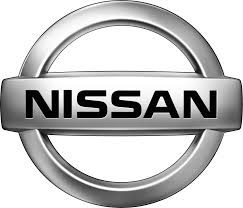 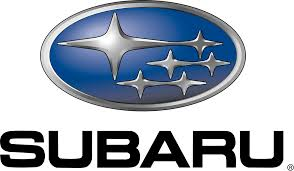 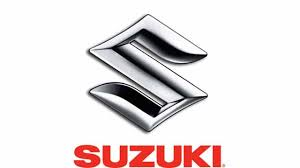 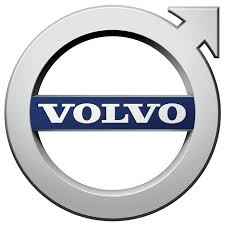 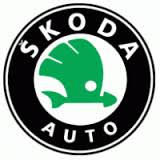 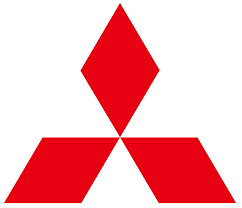 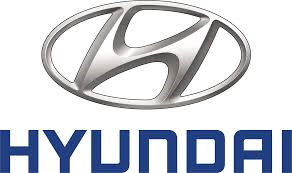 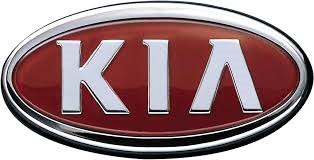 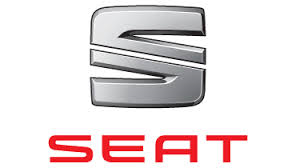 Južna koreja
Švedska
Engleska
Češka
Španjolska
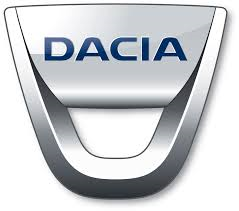 U automobilu
Instrumenti
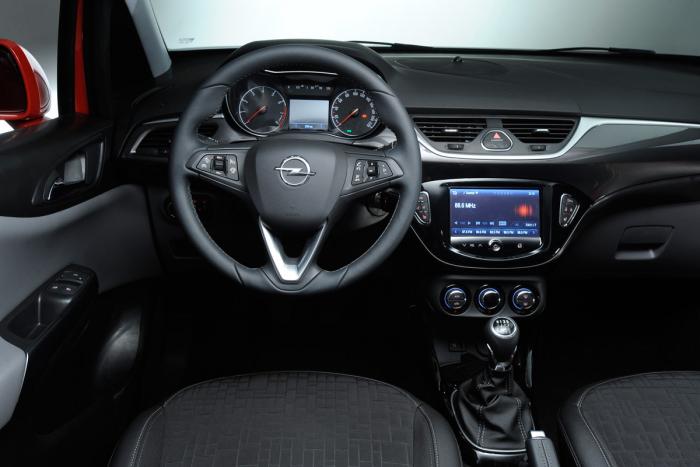 Vrata
Rumunjska
Klima
Radio i
navigacija
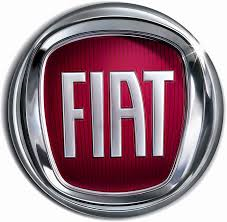 Sjedalo
Upravljači 
klime
Italija
Upravljači za podizanje i
Spuštanje prozora
Mjenjač 
brzina
Volan
Ručna kočnica
Pretinac
Retrovizor
Papučice kvačila,
gasa i kočnice
Poluga za 
otvaranje vrata
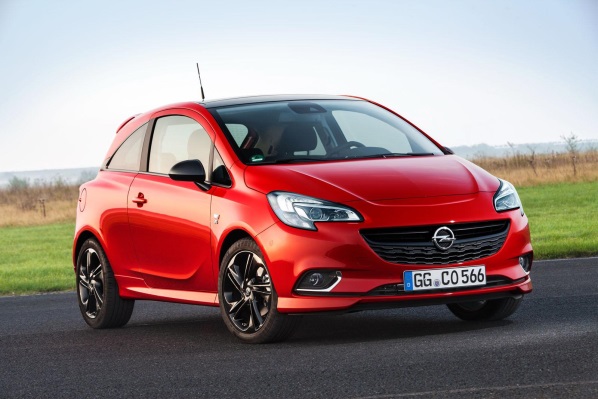 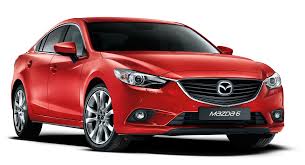 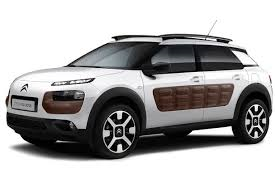 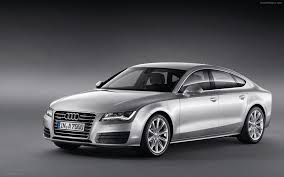 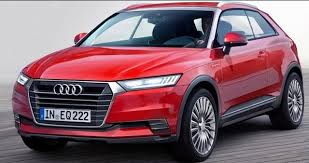 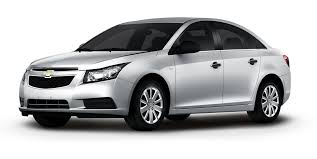 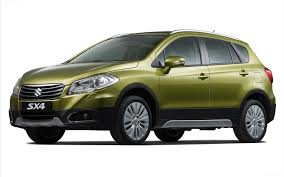 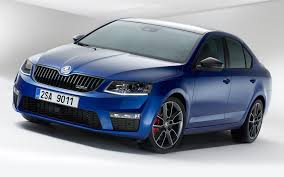 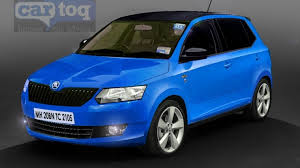 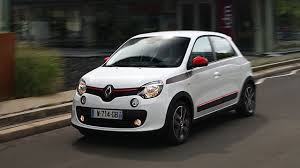 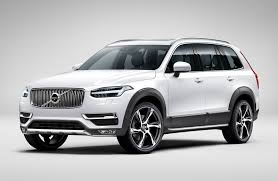 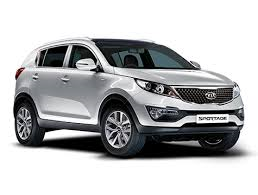 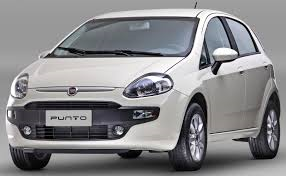 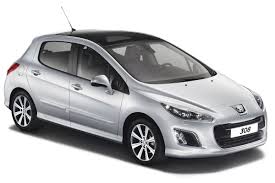 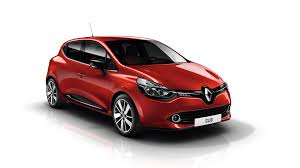 Kristo Jurica    7.r.
4.3.2015